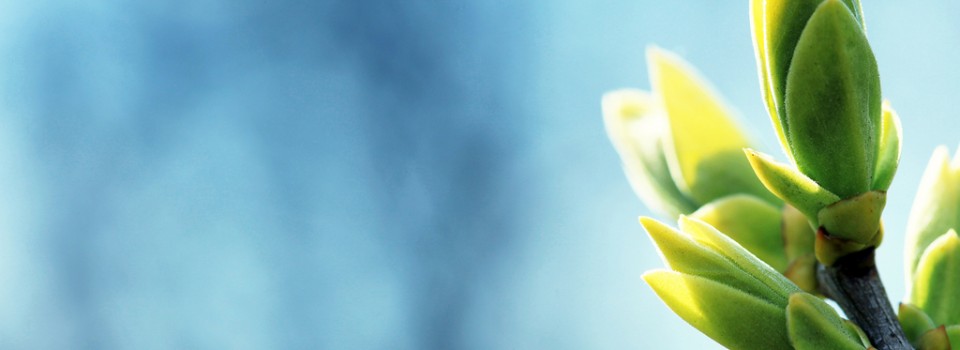 OMICS international
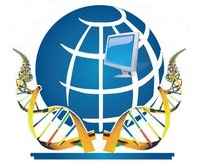 OMICS International through its Open Access Initiative is committed to make genuine and reliable contributions to the scientific community. OMICS International hosts over 700 leading-edge peer reviewed Open Access Journals and organizes over 1000 International Conferences annually all over the world. OMICS International journals have over 10 million readers and the fame and success of the same can be attributed to the strong editorial board which contains over 50000 eminent personalities that ensure a rapid, quality and quick review process. OMICS International signed an agreement with more than 1000 International Societies to make healthcare information Open Access.
Contact us at: contact.omics@omicsonline.org
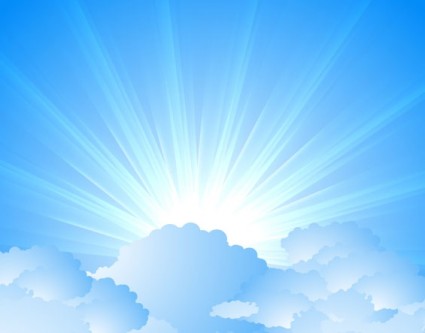 OMICS Journals are welcoming Submissions
OMICS International welcomes submissions that are original and technically so as to serve both the developing world and developed countries in the best possible way.
OMICS Journals  are poised in excellence by publishing high quality research. OMICS International follows an Editorial Manager® System peer review process and boasts of a strong and active editorial board.
Editors and reviewers are experts in their field and provide anonymous, unbiased and detailed reviews of all submissions.
The journal gives the options of multiple language translations for all the articles and all archived articles are available in HTML, XML, PDF and audio formats. Also, all the published articles are archived in repositories and indexing services like DOAJ, CAS, Google Scholar, Scientific Commons, Index Copernicus, EBSCO, HINARI and GALE.
For more details please visit our website: http://omicsonline.org/Submitmanuscript.php
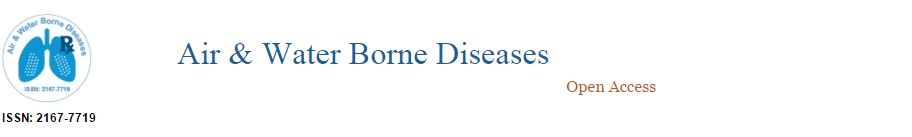 Editorial Board
Arti ShuklaAssociate Professor
Department of Pathology
University of Vermont College of Medicine
Burlington, USA
Tel: 802-656-8253
Fax: 802-656-8892
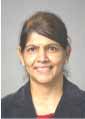 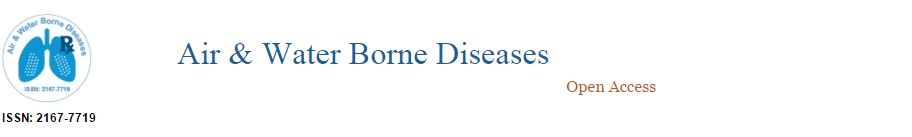 Biography
Dr. Shukla received her Ph.D. in Biochemistry from Banares Hindu University in 1988. She was a post-doctoral research associate at the University of Michigan, and a scientist (Pool Officer) and scientist-fellow at the Central Drug Research Institute in Luchnow, India, before coming to UVM in 1997 as a visiting scientist. She is currently a research assistant professor in the Department of Pathology.
> > >
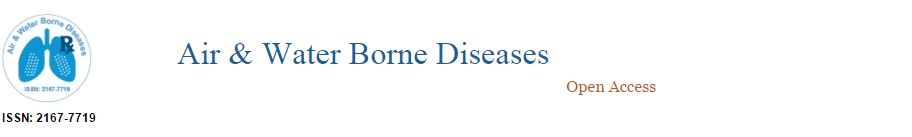 Shukla research interest include Applied cellular, molecular biology and cell signaling pathway.
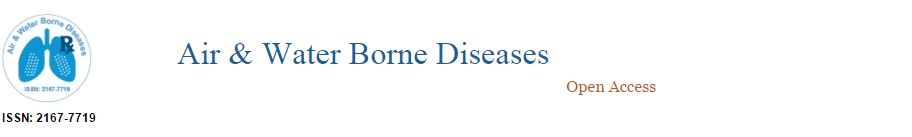 Publications
Current Therapies for Malignant Mesothelioma

Anurag Shukla and Arti Shukla

Asbestos Risks: Past and Present

Joyce Thompson and Arti Shukla
Inhaled Particulate Matter Causes Expression of Nuclear Factor (NF)- κ B–Related Genes and Oxidant-Dependent NF- κ B Activation In Vitro

Arti Shukla, Cynthia Timblin, Kelly BeruBe, Terry Gordon, Willie McKinney, Kevin Driscoll, Pamela Vacek, and Brooke T. Mossman

Multiple roles of oxidants in the pathogenesis of asbestos-induced diseases.

Arti Shukla, Mary Gulumian , Tom K. Hei, David Kamp, Qamar Rahman, Brooke T. Mossman
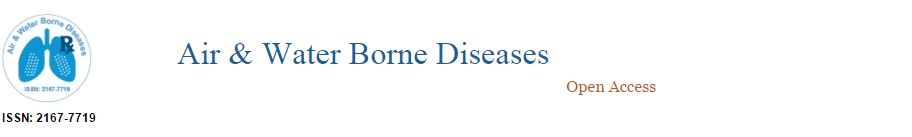 Silica-induced Activation of c-Jun-NH2-Terminal Amino Kinases, Protracted Expression of the Activator Protein-1 Proto-Oncogene, fra-1, and S-Phase Alterations Are Mediated via Oxidative Stress 1
Arti Shukla, Cynthia R. Timblin, Andrea K. Hubbard, Jonathan Bravman, and Brooke T. Mossman

Ultrafine Airborne Particles Cause Increases in Protooncogene Expression and Proliferation in Alveolar Epithelial Cells
Cynthia R. Timblina, Arti Shuklaa, Ingrid Berlangera, Kelly A. BeruBeb, Andrew Churgc, Brooke T. Mossmana
Alterations in Gene Expression in Human Mesothelial Cells Correlate with Mineral Pathogenicity
Arti Shukla1*, Maximilian B. MacPherson1*, Jedd Hillegass1, Maria E. Ramos-Nino1, Vlada Alexeeva1, Pamela M. Vacek2, Jeffrey P. Bond3, Harvey I. Pass4, Chad Steele5, and Brooke T. Mossman1

Inflammation precedes the development of human malignant mesotheliomas in a SCID mouse xenograft model
Jedd M. Hillegass, Arti Shukla, Sherrill A. Lathrop, Maximilian B. MacPherson, Stacie L. Beuschel, Kelly J. Butnor, Joseph R. Testa, Harvey I. Pass, Michele Carbone, Chad Steele  and Brooke T. Mossman
Asbestos-Induced Peribronchiolar Cell Proliferation and Cytokine Production Are Attenuated in Lungs of Protein Kinase C-δ Knockout Mice

Arti Shukla, Karen M. Lounsbury, Trisha F. Barrett, Joanna Gell, Mercedes Rincon, Kelly J. Butnor, Douglas J. Taatjes, Gerald S. Davis, Pamela Vacek, Keiichi I. Nakayama, Keiko Nakayama, Chad Steele‖, Brooke T. Mossman. 

Activation of NF-κB-dependent gene expression by silica in lungs of luciferase reporter mice

Andrea K. Hubbard, Cynthia R. Timblin, Arti Shukla, Mercedes Rincón, Brooke T. Mossman
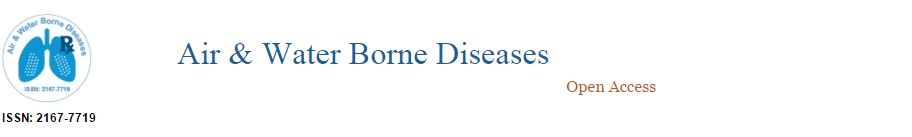 Assessing nanotoxicity in cells in vitro
Jedd M. Hillegass, Arti Shukla, Sherrill A. Lathrop, Maximilian B. MacPherson, Naomi K. Fukagawa and Brooke T. Mossman.

Asbestos-Induced Apoptosis Is Protein Kinase Cδ-Dependent

Arti Shukla, Maria Stern, Karen M. Lounsbury, Trisha Flanders, and Brooke T. Mossman
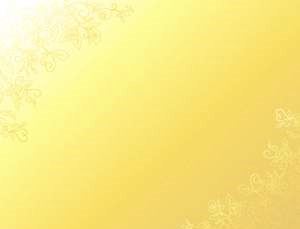 Journal of Air & Water Borne Diseases
Related Journals
Journal of Bacteriology & Parasitology
Journal of Medical Microbiology & Diagnosis
Journal of Microbial & Biochemical Technology
Journal of Plant Pathology & Microbiology
Journal of Vaccines & Vaccination
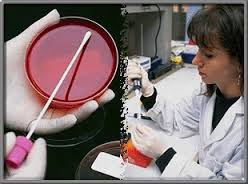 Journal of Air & Water Borne DiseasesRelated Conferences
Allergy Conference 
4th Bacteriology and Infectious Diseases Conference
2nd Infectious Diseases Congress
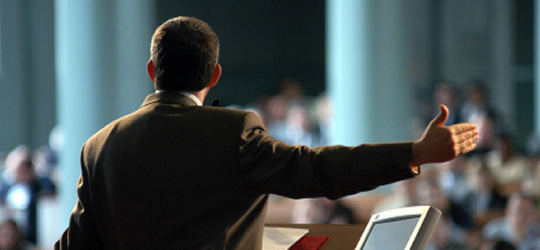 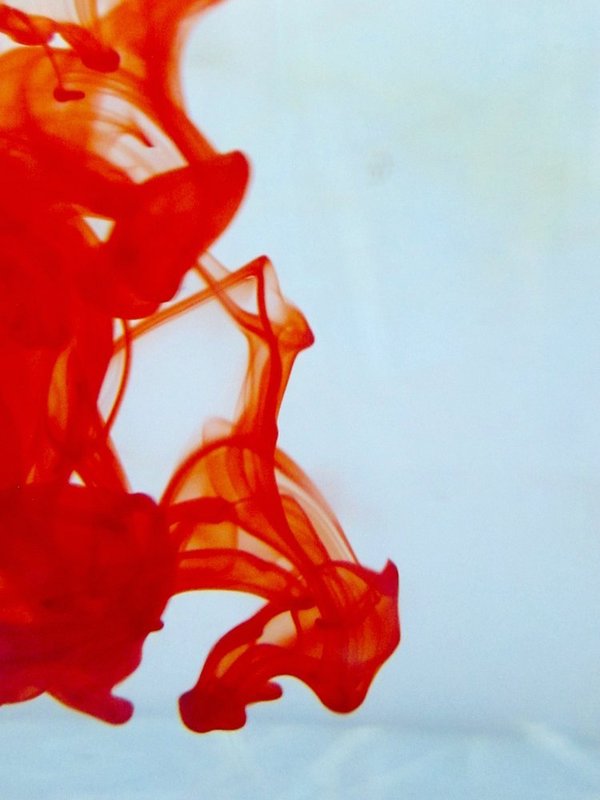 OMICS International Open Access Membership
OMICS International Open Access Membership enables academic and research institutions, funders and corporations to actively encourage open access in scholarly communication and the dissemination of research published by their authors.
For more details and benefits, click on the link below:
http://omicsonline.org/membership.php
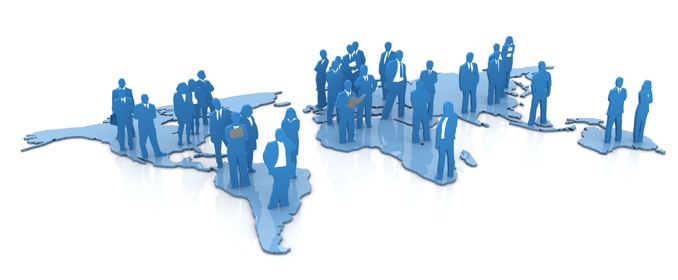